EAL Change Proposals

Sanchir Dashnyam
ERCOT Market Credit Manager 

ERCOT Public
September 20, 2023
Current EAL Formula
EAL q = Max [IEL during the first 40-day period only beginning on the date that the Counter-Party commences activity in ERCOT markets, RFAF * Max {RTLE during the previous lrq days}, RTLF] + DFAF * DALE + Max [RTLCNS, Max {URTA during the previous lrq days}] + OUT q + ILE q


EAL t =	Max [RFAF * Max {RTLE during the previous lrt days}, RTLF] + DFAF * DALE + Max [RTLCNS, Max {URTA during the previous lrt days}] + OUT t 


EAL is driven by (1) changes in FAF and (2) how FAF’s applied.
2
Scenario # 2 (DC Energy proposal): applying RFAF against all RTLE in the lookback period and taking the Max
EAL q = Max [IEL during the first 40-day period only beginning on the date
that the Counter-Party commences activity in ERCOT markets, Max{(RFAF * Max
{RTLE) during the previous lrq days}, RTLF] + DFAF * DALE + Max [RTLCNS,
Max {URTA during the previous lrq days}] + OUT q + ILE q

EAL t = Max{(RFAF * Max{RTLE) during the previous lrt days}, RTLF] + DFAF * DALE + Max [RTLCNS, Max {URTA during the previous lrt days}] + OUT t
3
Scenario # 3 (ERCOT’s proposal): adjusting RFAF formula to reflect each MP’s unique situation
EAL q = Max [IEL during the first 40-day period only beginning on the date
that the Counter-Party commences activity in ERCOT markets, RFAF * Max
{RTLE during the previous lrq days}, RTLF] + DFAF * DALE + Max [RTLCNS,
Max {URTA during the previous lrq days}] + OUT q + ILE q

EAL t = Max [RFAF * Max {RTLE during the previous lrt days}, RTLF] + DFAF * DALE + Max [RTLCNS, Max {URTA during the previous lrt days}] + OUT t
 
Two RFAF’s: CP specific RFAF and Global RFAF 
CP specific RFAF = Projected Real-Time ICE Forward Average Price / Max RTLE date Historic Real-Time Settled Average Price
Global RFAF is calculated based on existing methodology. Global RFAF is used in MCE calculations.
4
Impact of the two proposals on TPE: Market
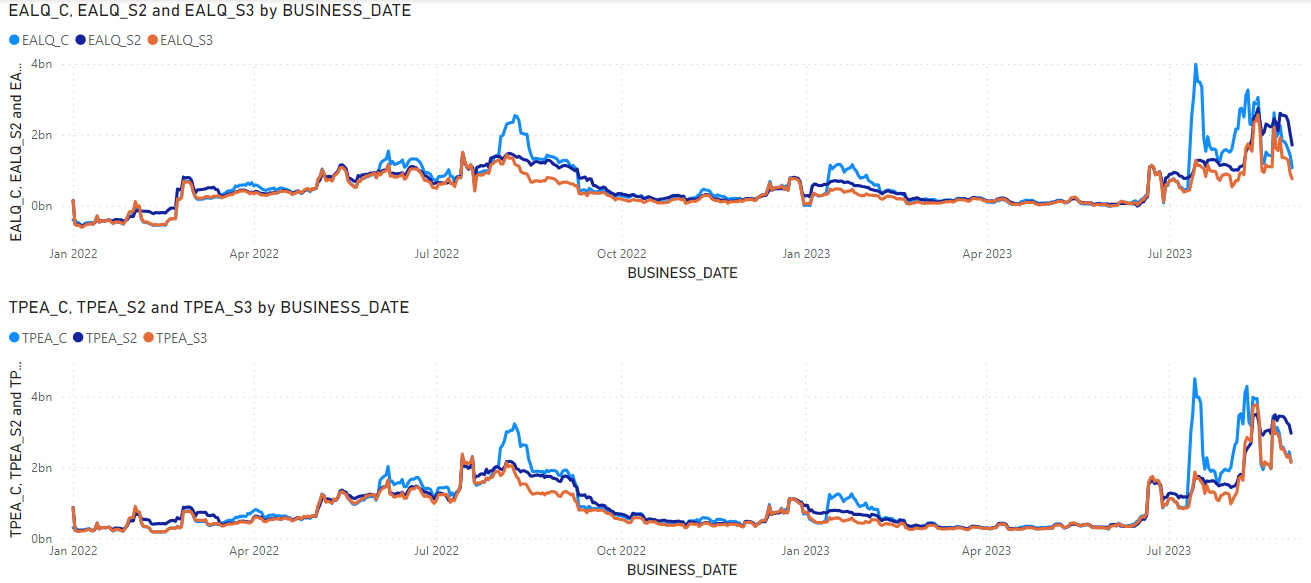 TPE formulas excluded the following: 
IEL for new entities for the two proposals (but included in the existing TPE) 
Winter storm Yuri impacts (short pays)
Period covered: 1/1/2022 through 8/31/2023
5
Impact of the two proposals on TPE: Load and Generation
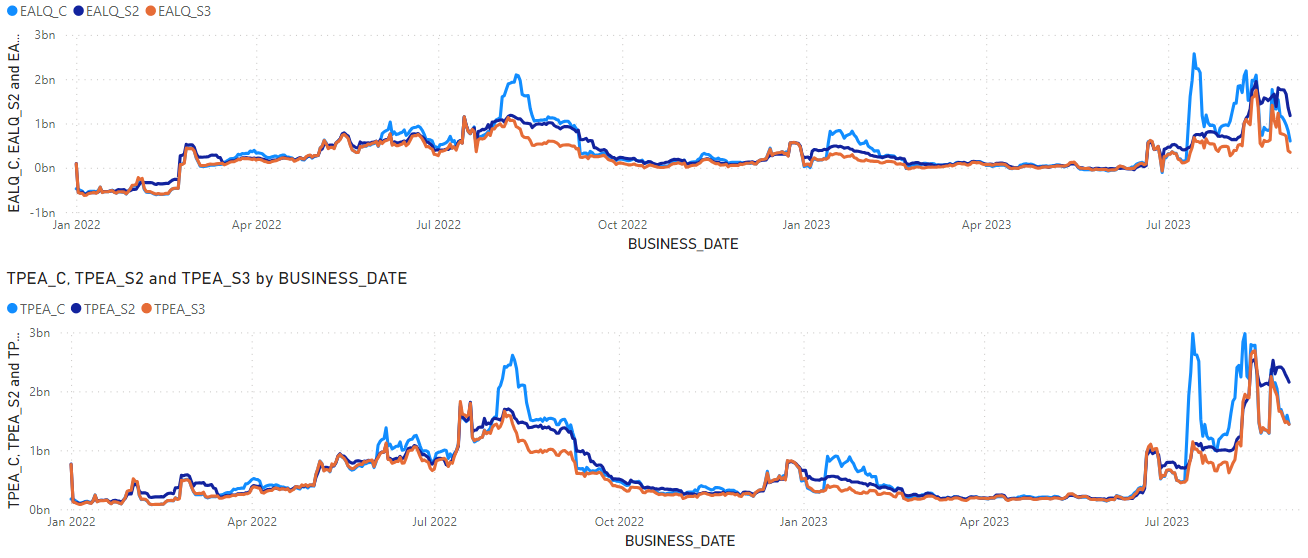 6
Impact of the two proposals on TPE: Load
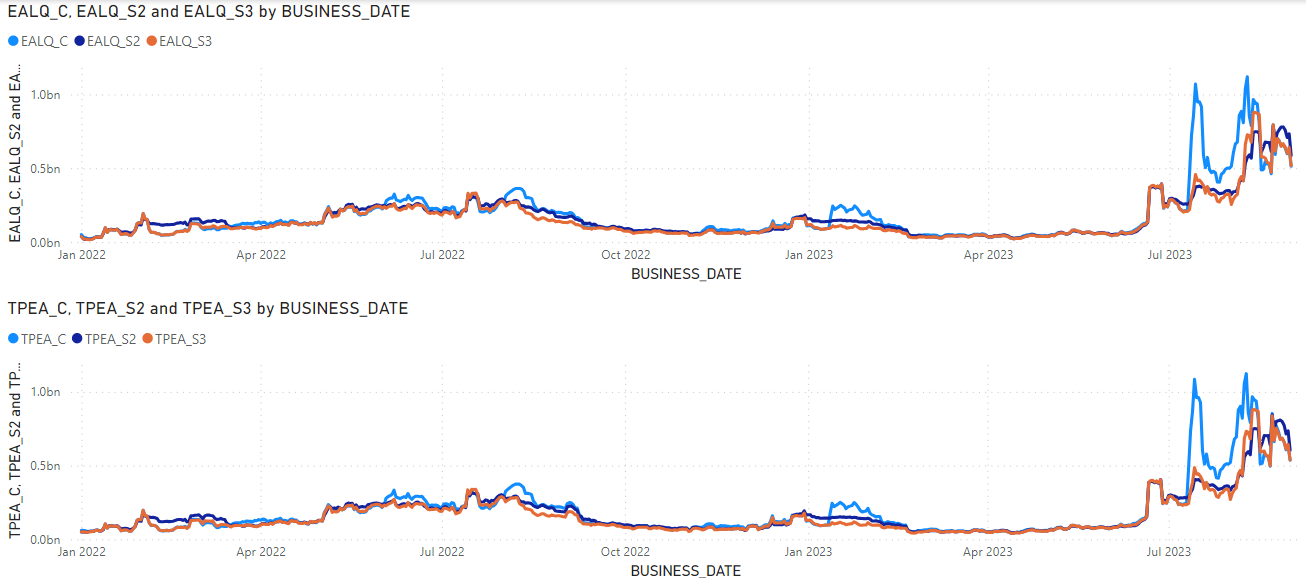 7
Impact of the two proposals on TPE: Generation
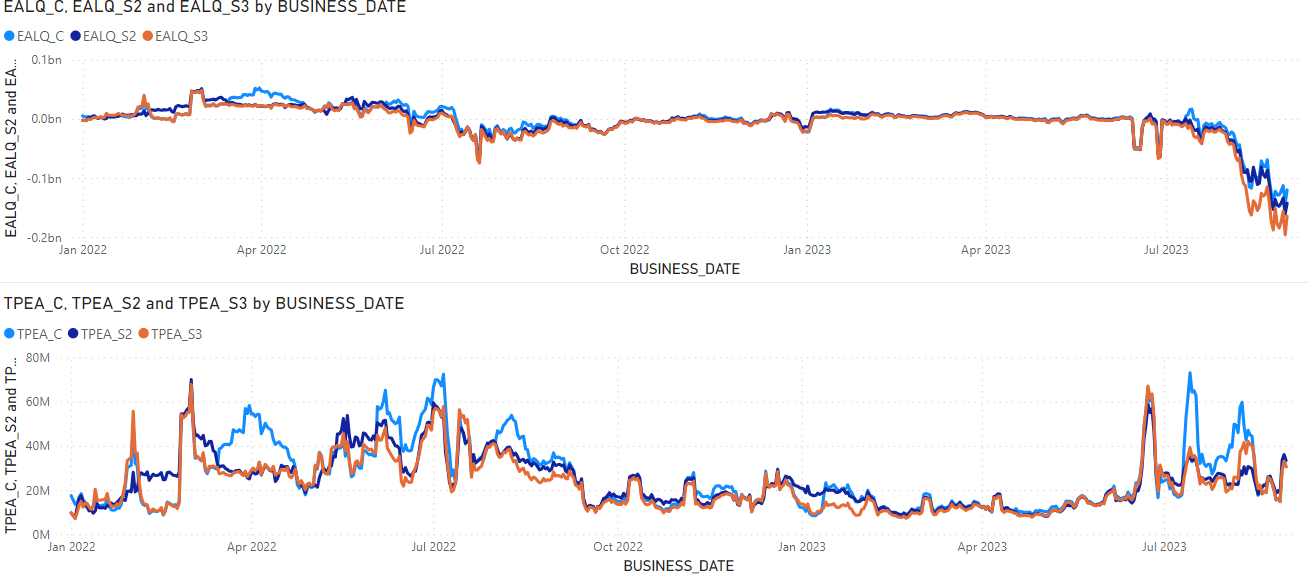 8
Impact of the two proposals on TPE: Traders
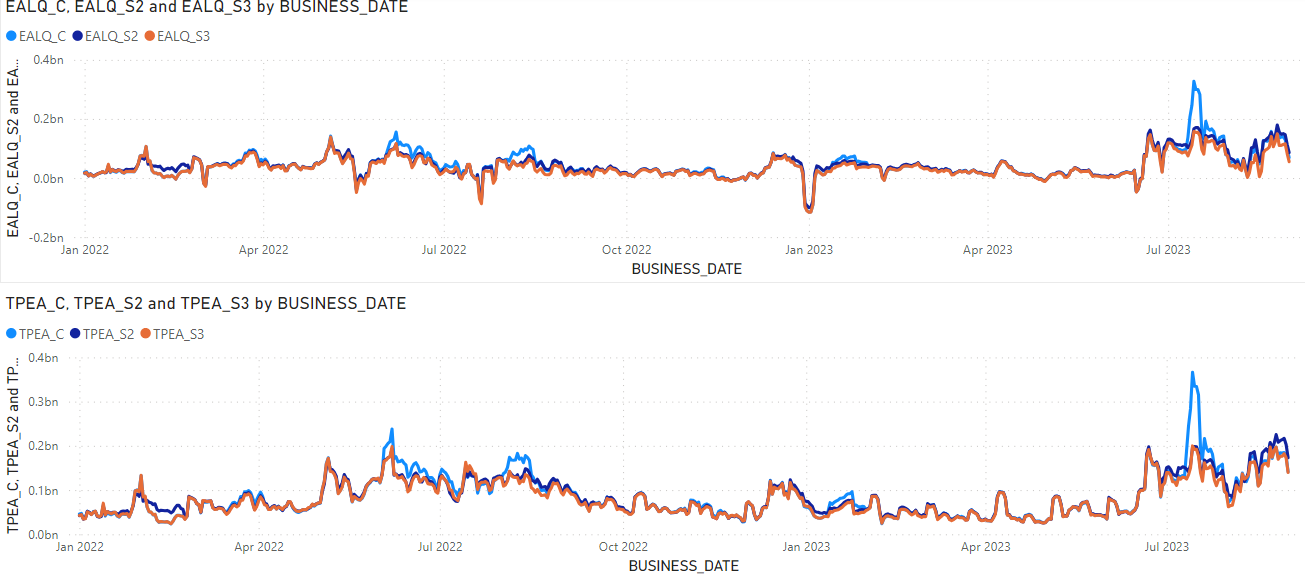 9